স্বাগতম ।
গার্হস্থ্য  বিজ্ঞান
শিক্ষক  পরিচিতি ।
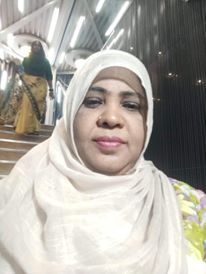 তানজীরা খানম 
সিনিয়ার শিক্ষিকা  আইসিটি ও কম্পিউটার ।
মোবাইল নং  ০১৭২৭৯৭৪৭৫৬ 
Emailtangiralovely55@gmail.com 
শাহী মহল্লা মোহাম্মাদীয়া আলিম মাদ্রাসা ।
কুতুবপুর , ফতুল্লা ,  নারায়নগঞ্জ ।
ছবিগুলো  দেখে বলি আজকের পাঠের  শিরনাম ।
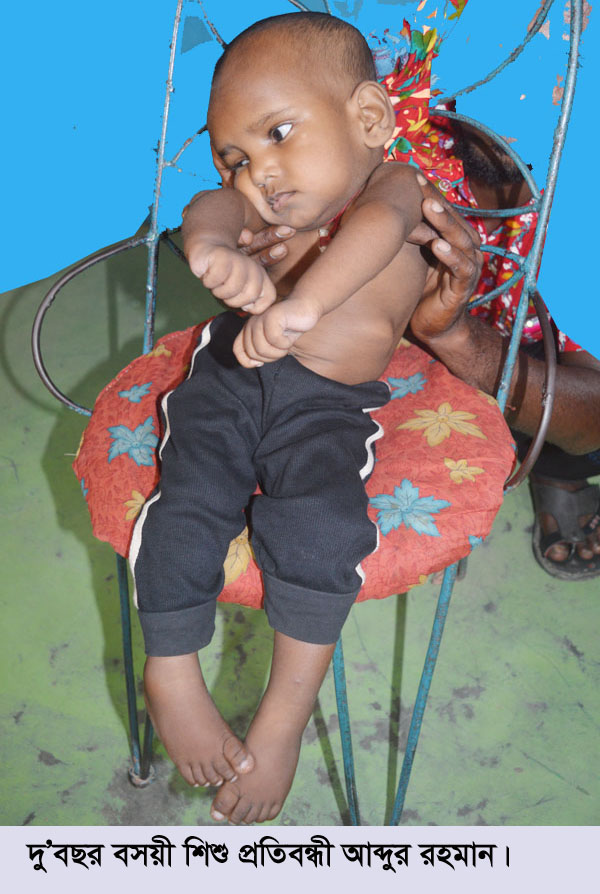 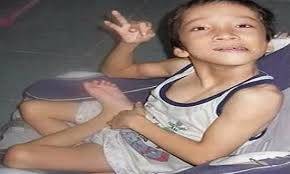 আমাদের আজকের  পাঠ                   প্রতিবন্ধি  শিশু                                              পাঠ পরিচিতি                                              বিষয় ঃ-গার্হস্থ্য  বিজ্ঞান ।                                                                                                     ১০ম শ্রেনী                                                                                                     (খ ) বিভাগ ।                                                                                                    অধ্যায় ঃ- ৯ম  প্রতিবন্ধি  শিশু                                                                                                    তারিখ ঃ- ২১- ১০ – ২০২০ ইং                                                                                                     সময় ঃ-  ৫০  মিনিট ।
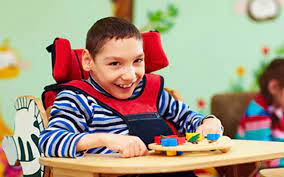 শিক্ষন  ফল ।
১। প্রতিবন্ধিতার  কারন সনাক্ত পারবে ।
    ২।  প্রতিবন্ধিতার  প্রতিরোধের উপয়  সমুহ  বলতে পারবে ।
প্রতিবন্ধিতার  কারন ।
প্রতিবন্ধিতা প্রতিরোধ ।
একক কাজ  

1.প্রতিবন্ধী  শিশু  বলতে  কি  বুঝ ?
2.শিশু  পক্ষাঘাত  বা  মস্তিস্কে ত্রুটি  নিয়ে  জন্মানোর  কারন কী 
3.মাইক্রোসেফালী  কী ? 
4.ক্রিটিনিজন  কী? 
5.বেশী  বয়সে  সন্তান  জন্মালে  কি  ধরনের  সমস্যা  হতে  পারে  ?
জোড়ায়  কাজ ।
1.শারীরিক প্রতিবন্ধিতা  কী ? ইহা  কিভাবে   প্রকাশ  পায় ? বর্ননা  দাও ।
2.গর্ভকালিন  সময় মা  ম্যালেরিয়ায়  আক্রান্ত  হলে শিশুর কোন  ধরনের প্রতিবন্ধিতা  হতে  পারে ?
      3. গর্ভকালিন  সময়  করনীয়  কী ? 
৩.    4.মৃত বা পক্ষাঘাতগ্রস্ত সন্তান জন্মানের  কারন কী ?  প্রতিবন্ধিতা  শিশু জন্মপূর্বকালিন  কারন কী
দলগত কাজ
শিশুর প্রতিবন্ধকতা কি  ভাবে সনাক্ত করতে  হয় ? প্রতিবন্ধকতার  কারন  সমুহ  বর্ননা  দাও । 
দৃষ্টি  প্রতিবন্ধীতার  ও  শ্রবন প্রতিবন্ধিতার সনাক্তকরনের  বর্ননা  দাও ।
৩.    বুদ্ধিপ্রতিবন্ধিতা  কী ? ইহার  বৈশিষ্ট্য  গুলো  লিখ ।
মূল্যায়ন
1.  হাইড্রোসেফালি  কী? 
2. ডাউন সিন্ড্রোমও  কী ? 
3. স্পাইনা বিফিটা  কী ? 
4. সেরেব্রাল পলসি কী ? 
5. বিপজ্জনক  কর্ম  পরিবেশ  কী ?
বাড়ির  কাজ ।
চিত্রটি কোন প্রতিবন্ধিতা চিহ্নিত হয়েছে ? এদের  সাথে ঘনিষ্টভাবে সম্পর্কিত  কোন  কোন রোগ  যা  দেখে প্রতিবন্ধিতা  সহজে চিহ্নিত  করা  যায় ? শিশুর  জন্ম পরবর্তী  প্রতিবন্ধিতা  রোধে তুমি  কি ভাবে তোমার এলাকায় জনগনএর   মধ্যে সচেতনতা  সৃষ্ট  করবে ?
২ ।        চিত্রে শিশুটিকে কোন  ধরনের শিশু  হিসাবে  চিহ্নিত করা  যায় ? প্রতিবন্ধিতা  রোধে সমাজ  সচেতনতা   বৃদ্ধির  জন্য  তোমার  করনীয় কী ?  বর্ননা  কর ।
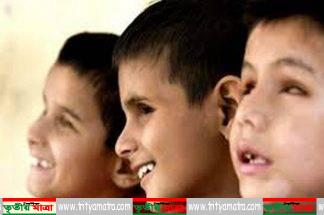 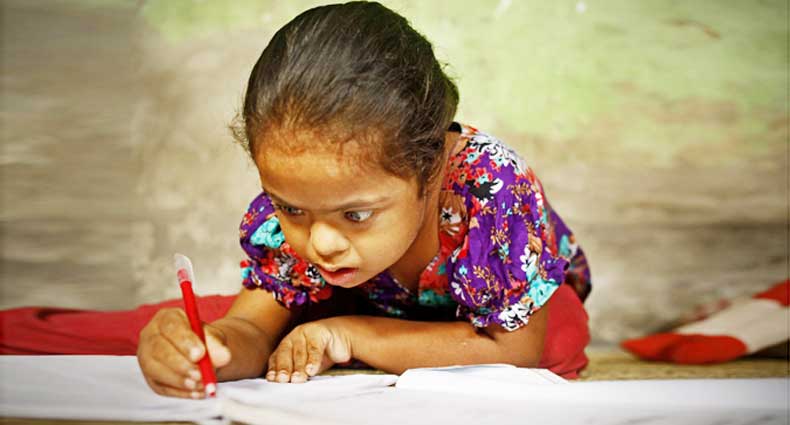 ক
খ
আল্লাহ  হাফিজ